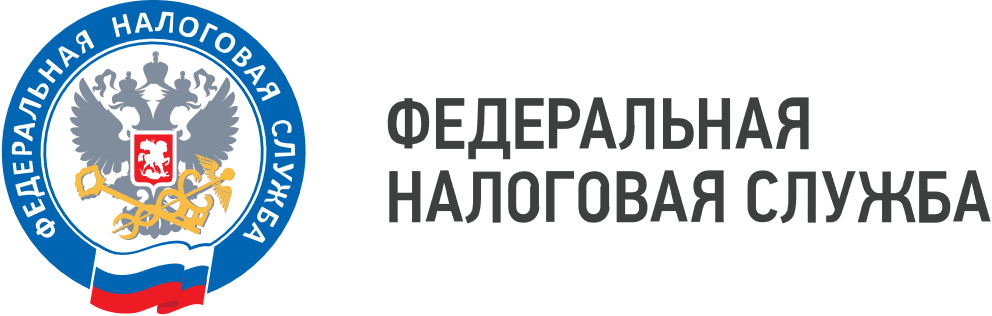 Межрайонная ИФНС России № 16 по Самарской области напоминает, что упрощенная система налогообложения предусматривает авансовую систему платежей.
В соответствии с пунктом 7 статьи 346.21 Налогового кодекса Российской Федерации (далее НК РФ) авансовые платежи по налогу уплачиваются не позднее 28-го числа первого месяца, следующего за истекшим отчетным периодом. 
В случае, если законодательством о налогах и сборах предусмотрена уплата (перечисление) налогов, авансовых платежей по налогам, сборов, страховых взносов до представления соответствующей налоговой декларации (расчета), налогоплательщики, плательщики сборов, налоговые агенты, плательщики страховых взносов представляют в налоговый орган уведомление об исчисленных суммах налогов, авансовых платежей по налогам, сборов, страховых взносов не позднее 25-го числа месяца, в котором установлен срок уплаты соответствующих налогов, авансовых платежей по налогам, сборов, страховых взносов. Сумма, исчисленная для уплаты за календарный месяц, подлежит уплате в срок не позднее 28-го числа следующего календарного месяца.
В уведомлении фиксируется срок уплаты авансового платежа с целью своевременного распределения платежей с единого налогового платежа на налог в установленные сроки. Своевременное предоставление уведомления исключает неправомерное начисление пени при предоставлении расчета по итогам отчетного периода.
Дополнительно налогоплательщики могут воспользоваться специально созданным чат-ботом «Помощник по ЕНС», который после полученных от налогоплательщиков ответов на вопросы, в интерактивном режиме разъяснит систему авансовых платежей.
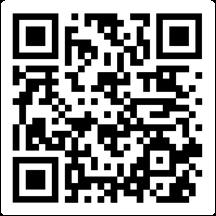 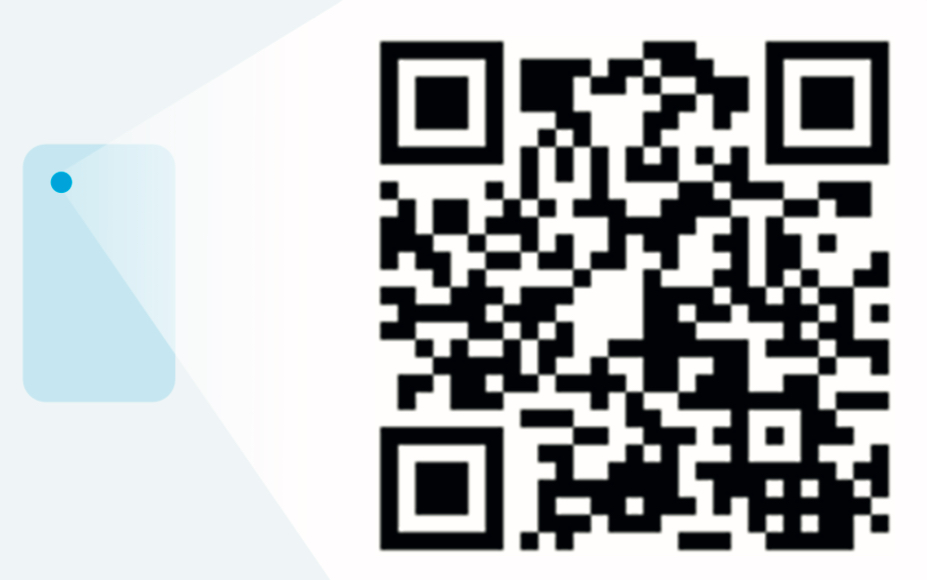 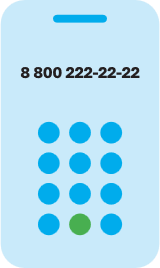 8 (800) 222-22-22
Бесплатный многоканальный телефон контакт-центра ФНС России